আজকের ক্লাসে সবাইকে
প্রাণ ঢালা অভিনন্দন ও স্বাগতম
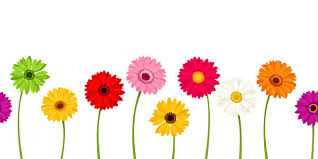 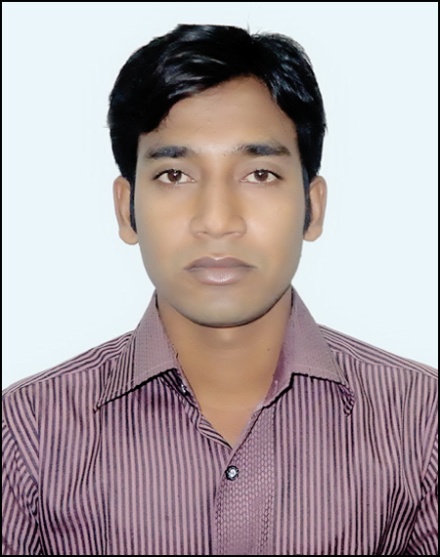 পরিচিতি
শিক্ষক পরিচিতি
মোঃ আসাদুজ্জামান
এমএসসি(গনিত),এমএড
 সহকারী শিক্ষক
 কামিরহাট মাধ্যমিক বালিকা বিদ্যালয়
মোবাইল : ০১৭১০৬২৮১৮১
Email: asaduzzamanrana78@gmail.com
পাঠ পরিচিতি
শ্রেণি: ৮ম
বিষয়: গণিত
অধ্যায়: ছয়
সময়: ৫০ মিনিট।
তারিখ: ০5/০১/২০২০ ইং
নিচের চিত্রগুলো লক্ষ্য কর
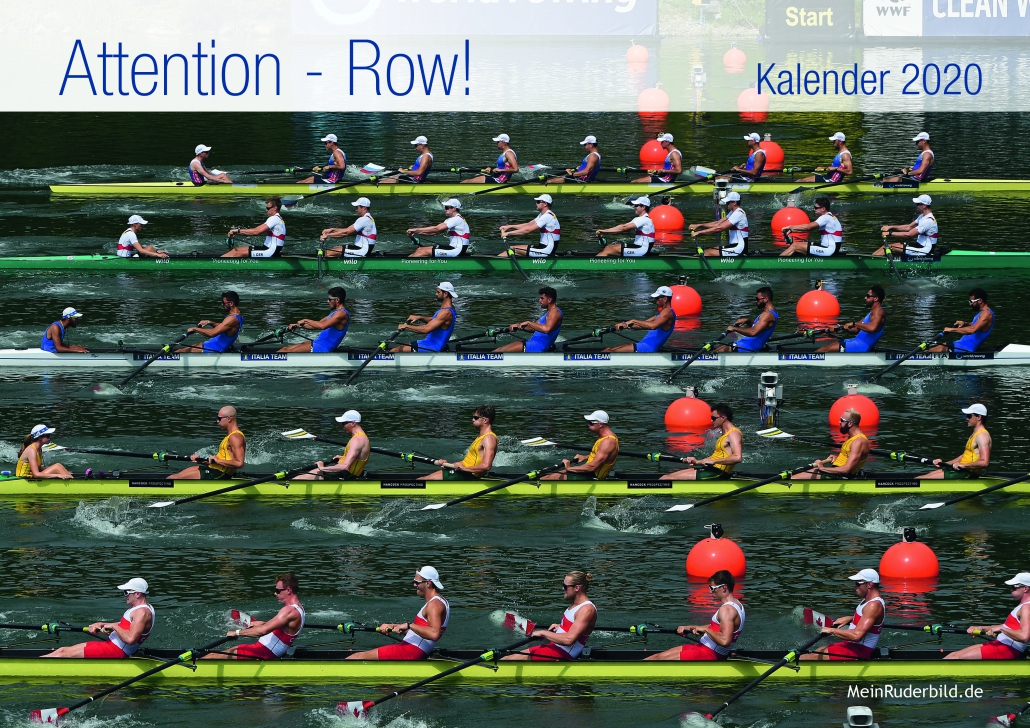 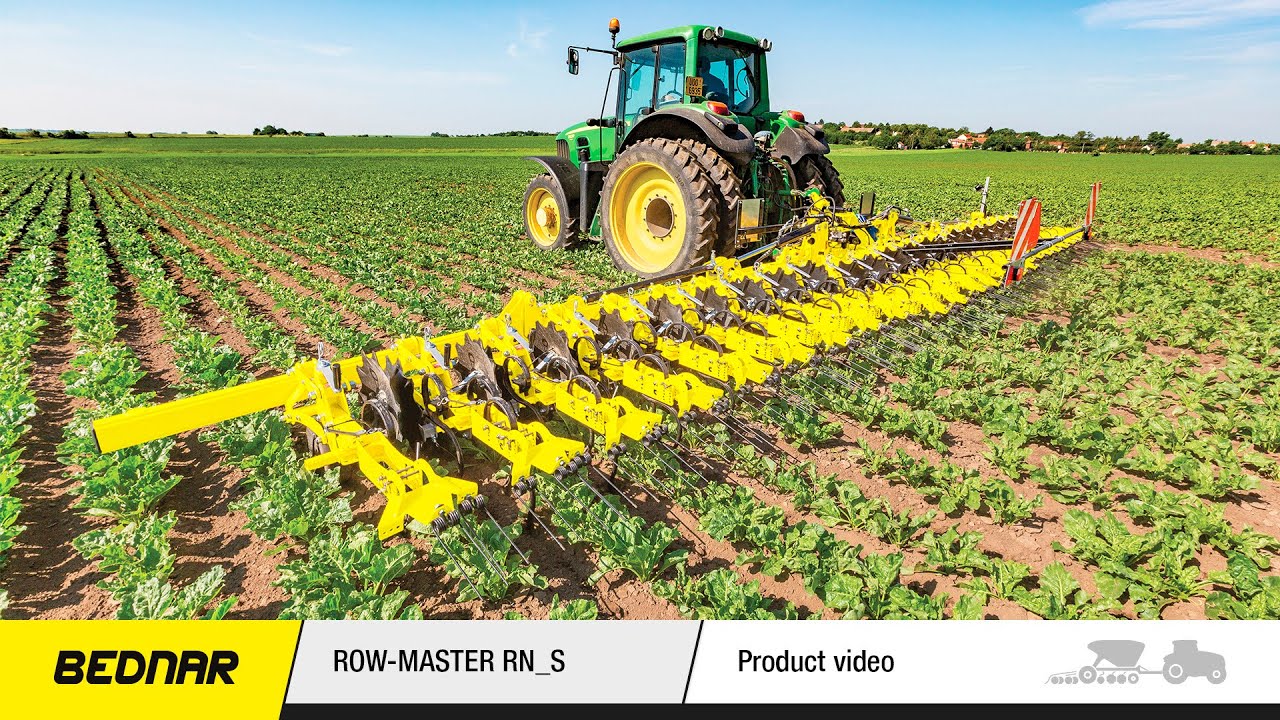 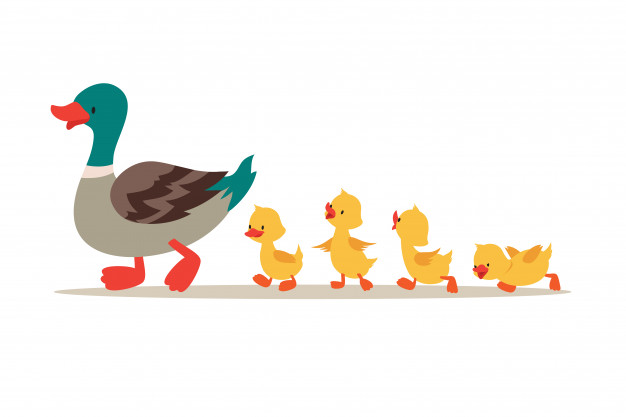 নিচের চিত্রটি লক্ষ্য কর
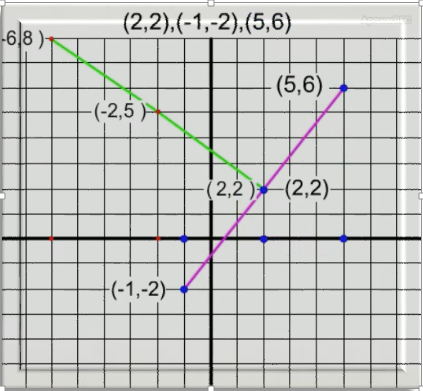 চিত্র থেকে কি বুঝতে পাও?
সরল সহসমীকরণ
শিখনফল
এই পাঠ শেষে শিক্ষার্থীরা...
১। সমীকরণের প্রতিস্থাপন পদ্ধতি ও অপনয়ন পদ্ধতি ব্যাখ্যা করতে পারবে।
২। দুই চলকবিশিষ্ট সরল সহসমীকরণের সমাধান করতে পারবে।
প্রতিস্থাপন পদ্ধতি
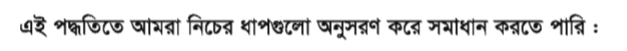 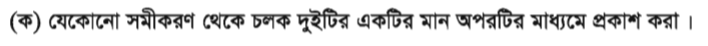 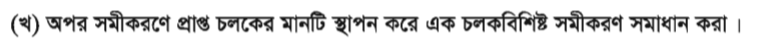 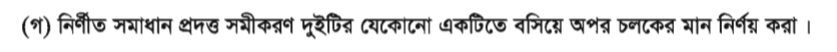 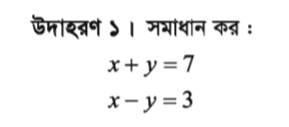 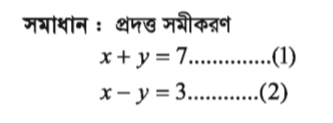 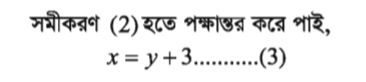 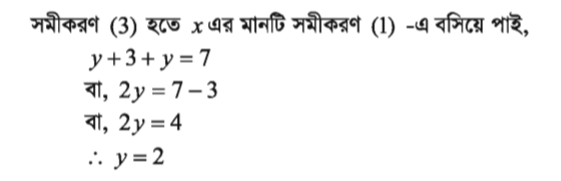 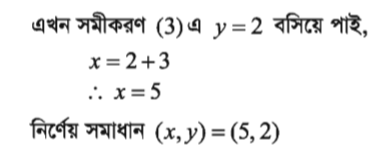 একক কাজ
সময়- ৫ মিনিট
প্রতিস্থাপন পদ্ধতিতেসমাধান করঃ
[Speaker Notes: ৩- মিনিট]
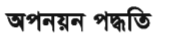 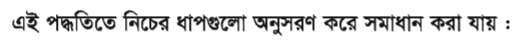 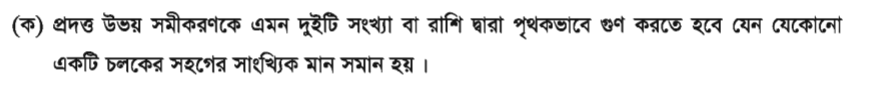 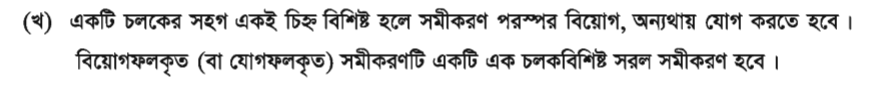 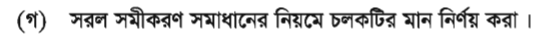 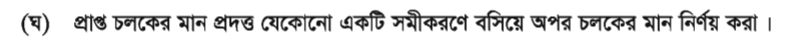 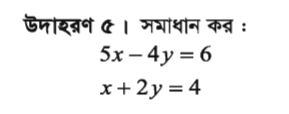 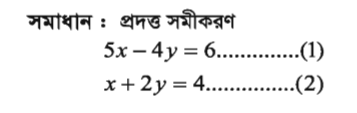 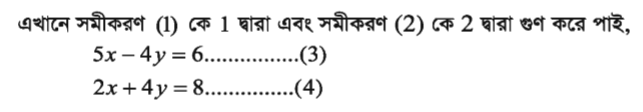 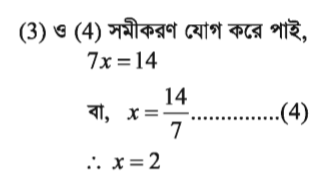 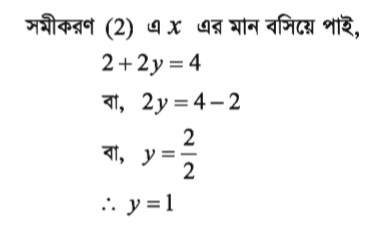 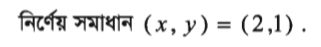 জোড়ায় কাজ
অপনয়ন পদ্ধতিতে সমাধান করঃ
[Speaker Notes: ৩- মিনিট]
এই পাঠ শেষে যা শিখলাম
১। সমীকরণের প্রতিস্থাপন পদ্ধতি ও অপনয়ন পদ্ধতি।
২। দুই চলকবিশিষ্ট সরল সহসমীকরণের সমাধান।
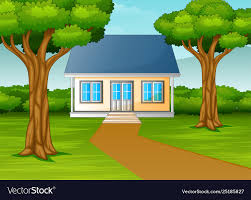 বাড়ীর কাজ
অপনয়ন পদ্ধতি সমাধান কর।
ধন্যবাদ
         সবাইকে
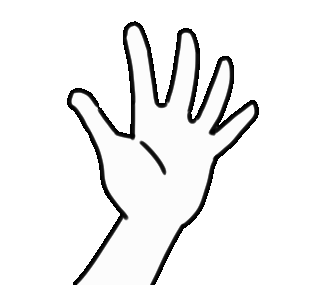 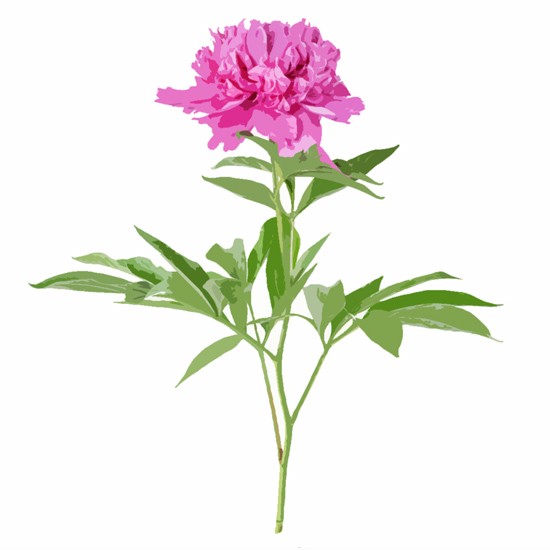 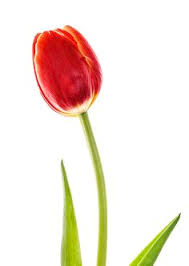